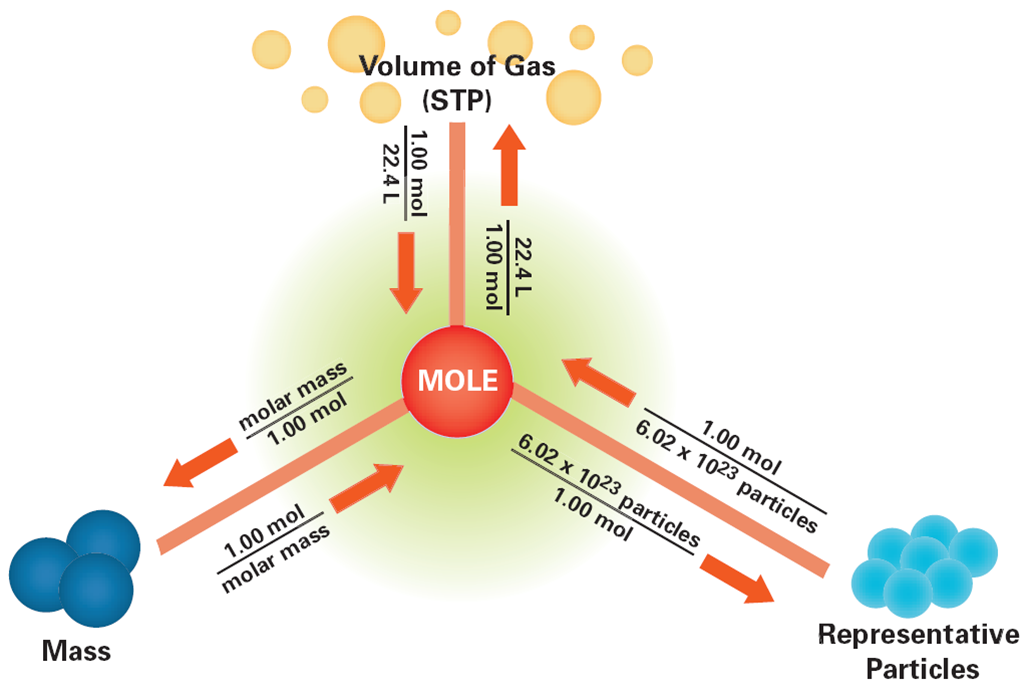 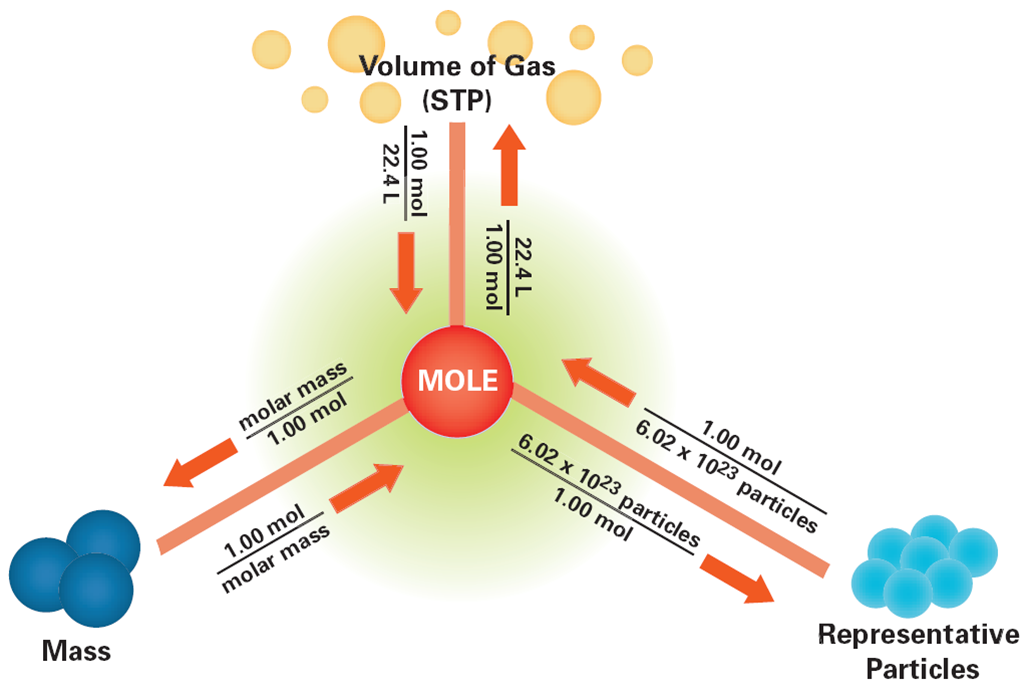 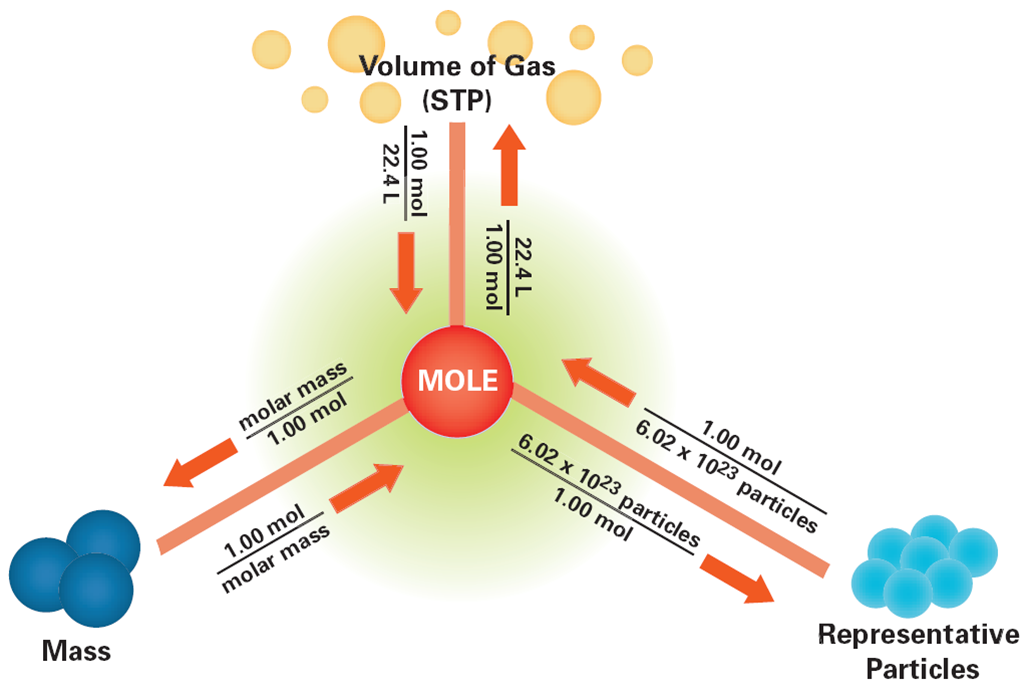 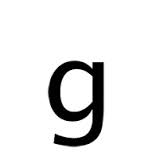 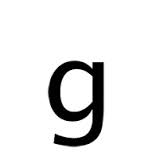 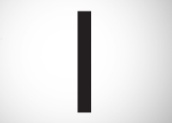 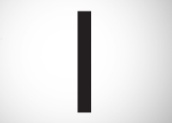 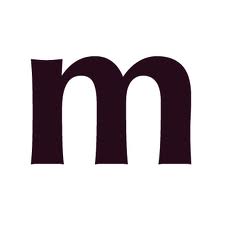 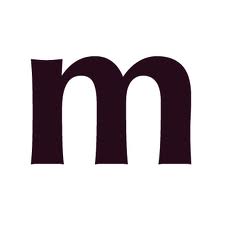 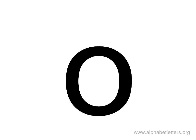 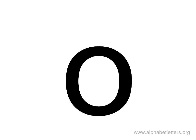 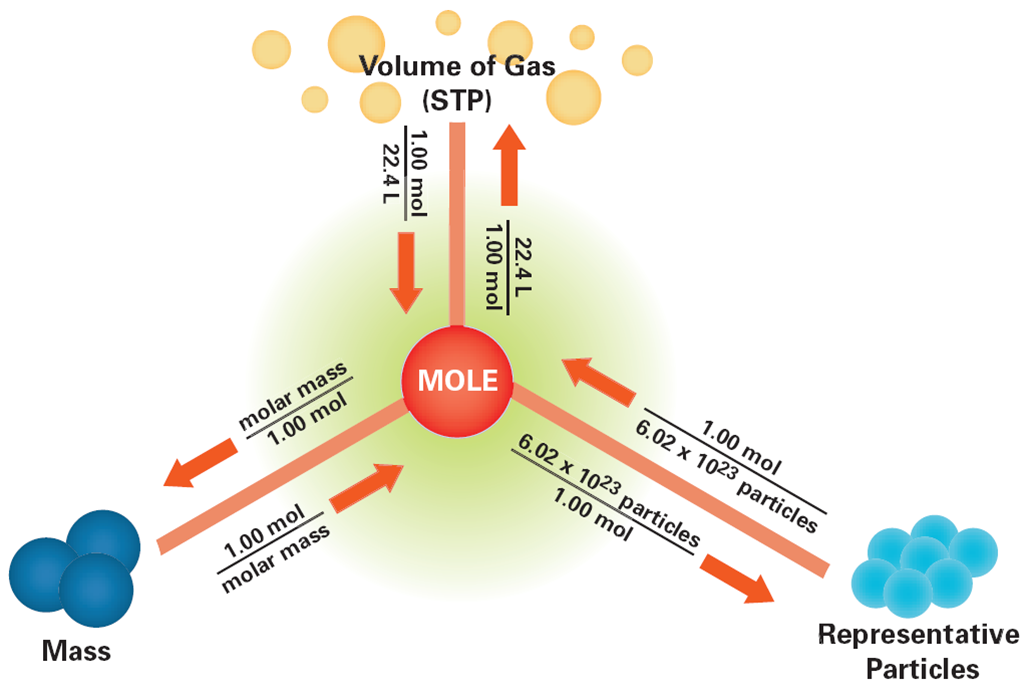 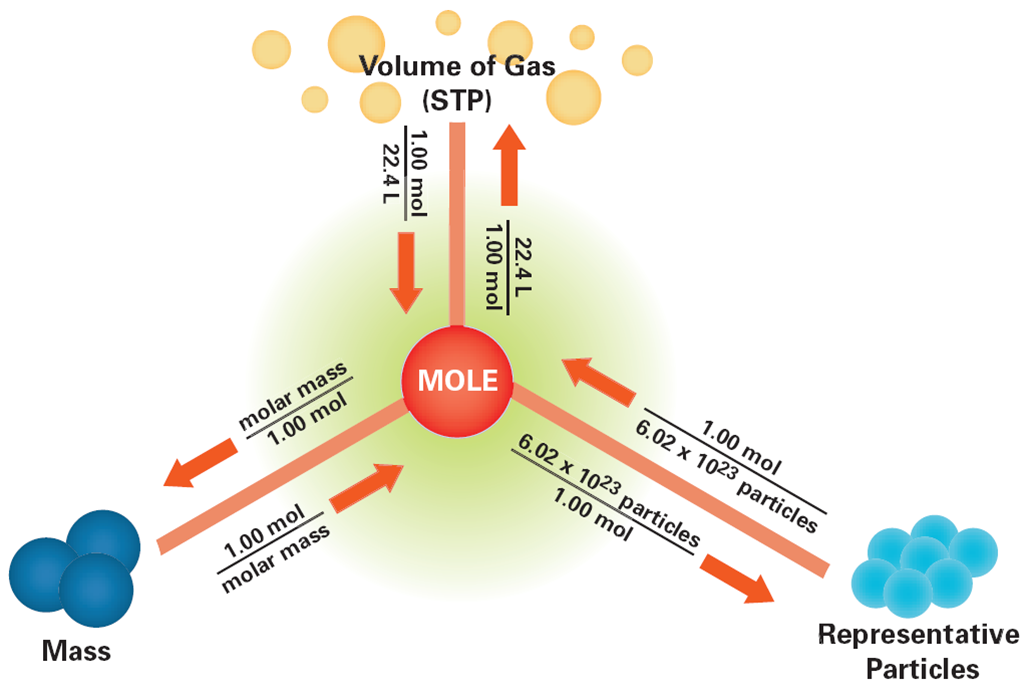 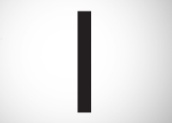 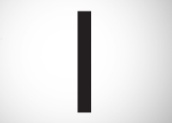 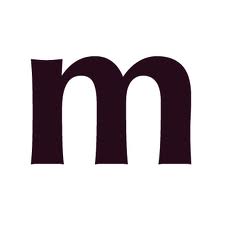 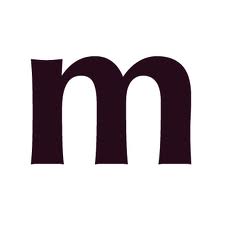 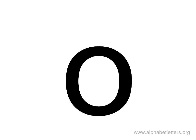 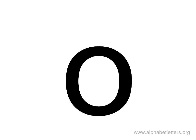 unit
given
unit
requested
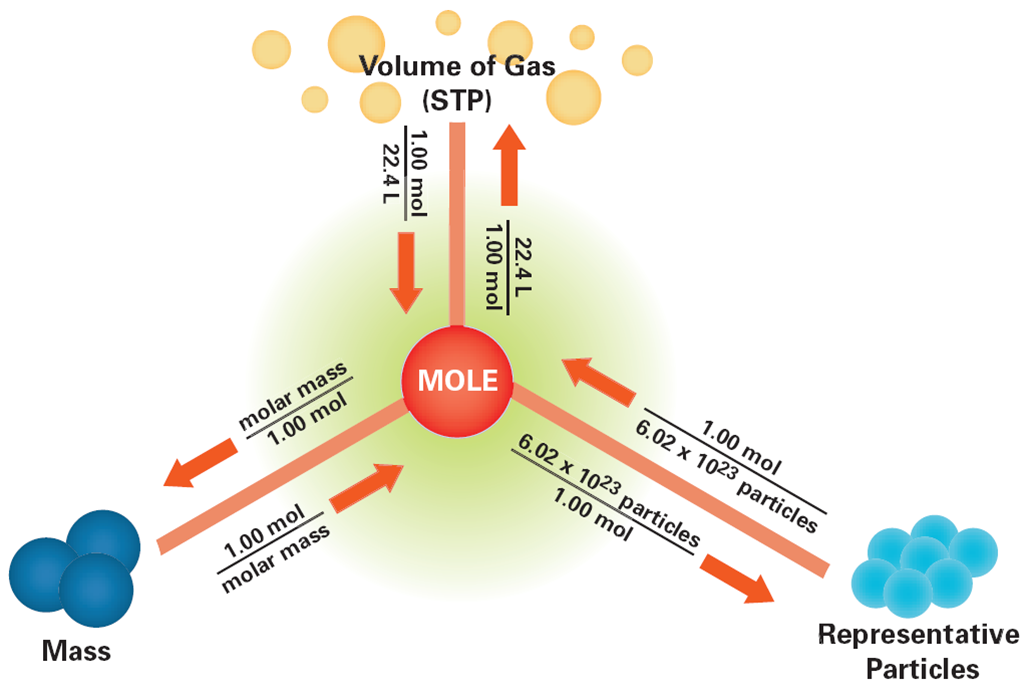 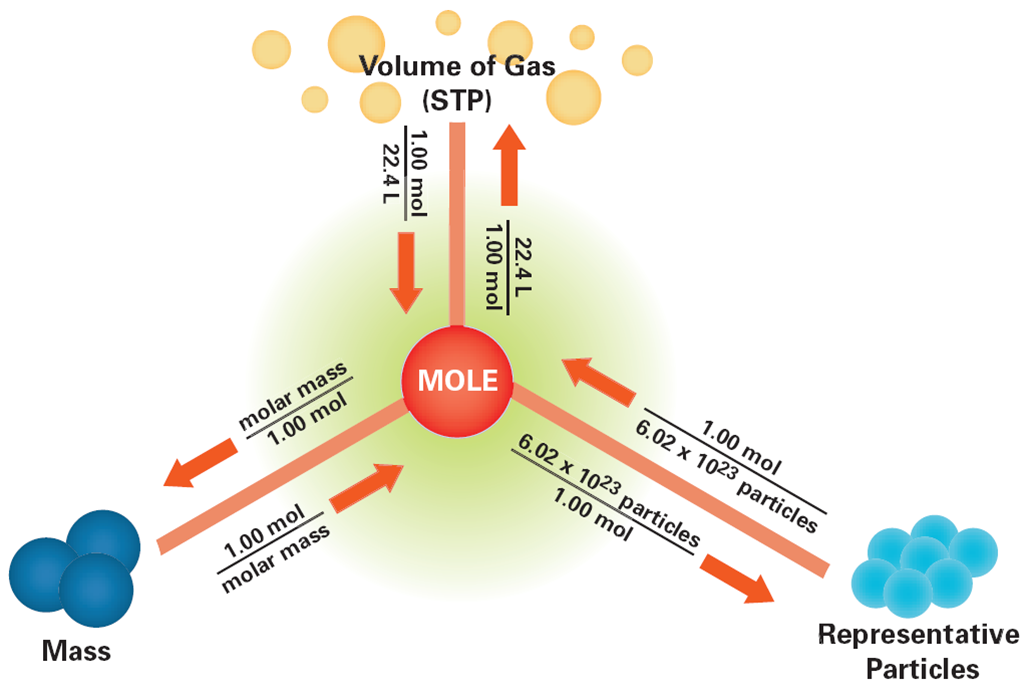